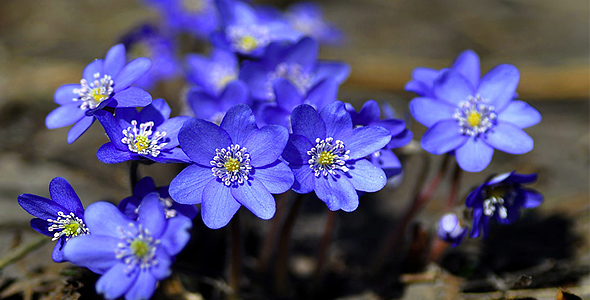 институт сестринского образования
С
И
О
И
СамГМУ
Государственное бюджетное образовательное учреждениевысшего профессионального образования«Самарский государственный медицинский университет»Министерства здравоохранения Российской Федерации
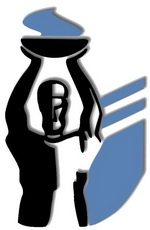 Институт сестринского образования –
  региональный ресурсный центр                                            развития кадрового потенциала                                                    средних медицинских работников                                 Самарской области
Карасева Лариса Аркадьевнадоктор медицинских наук
Корпоративная этика: 
больше, чем просто этика
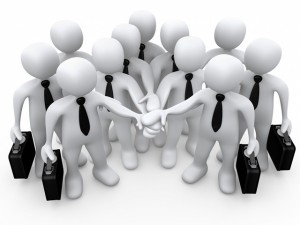 «Истинный показатель цивилизации — не уровень богатства и образования, не величина городов,                                не обилие урожаев, а облик человека, воспитываемого страной».                                                                                     Ральф У. Эмерсон
[Speaker Notes: Что такое корпоратив? Общество, союз, группа лиц, объединенных общностью сословных или профессиональных интересов.]
КОРПОРАТИВНАЯ КУЛЬТУРА – совокупность материальных и духовных ценностей, созданных и создаваемых работниками учреждения в процессе трудовой деятельности. 
 
КОРПОРАТИВНЫЙ ЭТИКЕТ – совокупность норм поведения, правила профессионального этикета, распространяемые на работников учреждения.

КОРПОРАТИВНАЯ ЭТИКА – устойчивая система коллективных ценностей, традиций, убеждений,            норм поведения сотрудников,                                регулирующая этические отношения                                               в организации.
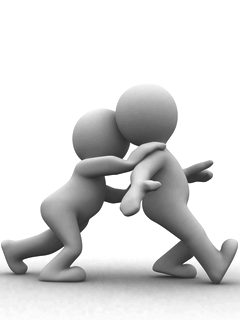 [Speaker Notes: Корпоративная этика – это свод правил поведения, которые позволяют любому сотруднику компании (или представителю какой-либо профессии) почувствовать себя членом сообщества, фактически – членом семьи, которой являются компания, профессиональное объединение, корпорация. Именно это свойство корпоративной этики и позволяет при ее использовании повышать конкурентоспособность компании и производительность труда, увеличивать отдачу от сотрудников и улучшать качество их работы.
.]
Субъекты корпоративной этики
Руководители
Персонал
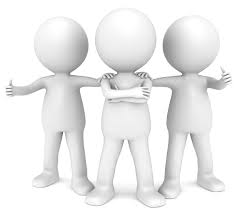 «Под воздействием корпоративной этики деятельность работников организуется не столько на основе приказов или компромиссов, сколько за счет внутренней согласованности ориентиров и стремлений сотрудников. Организация, построенная на единстве мировоззрения и ценностных установок ее членов, становится наиболее гармоничной и динамичной формой корпоративного сообщества». 							М.В. Дубинина
[Speaker Notes: Настроение или атмосферу, которая царит в рабочем окружении, называют в деловом мире корпоративной этикой. Она имеет прямое отношение к коллективным установкам, правилам и представлениям, которые преобладают среди сотрудников, от самого верха до самого низа и в любом виде бизнеса. Корпоративная этика вырабатывается самими сотрудниками и отношениями между ними под влиянием основных целей, ориентаций и содержания бизнеса.]
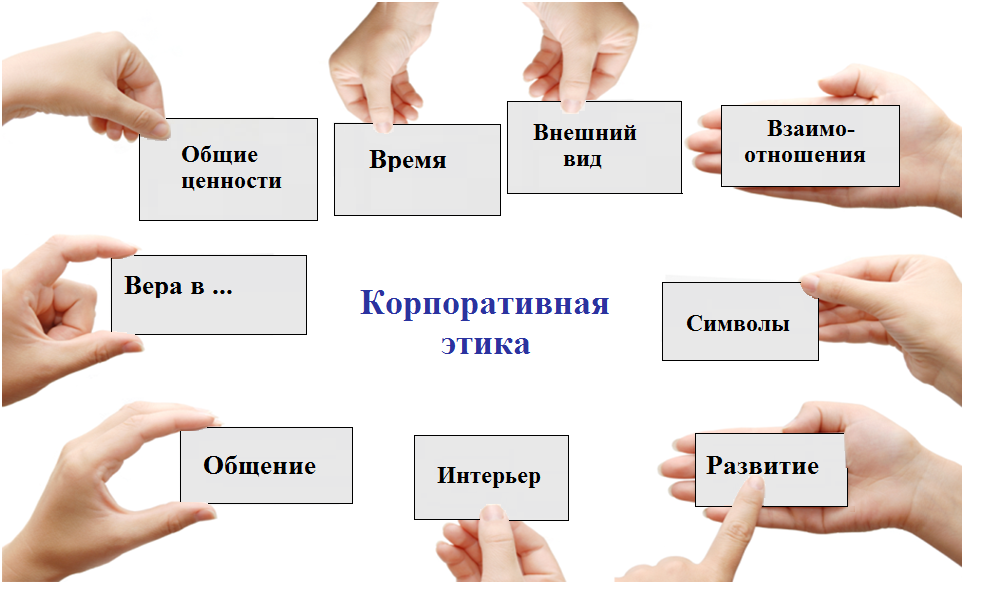 [Speaker Notes: Общие ценности, которые сотрудники ценят в своей жизни и работе: должности, возможности продвижения в карьере, профессиональную деятельность.
Вера в руководство, успех, свой потенциал, взаимопомощь и справедливость.
Коммуникационная система в коллективе, язык общения, использование устной, письменной, невербальной коммуникации и т.п.
Рабочее время, отношение к нему, его правильное использование, соблюдение регламента рабочего дня, графика работы.
Взаимоотношения между людьми, которые различаются в зависимости от возраста, статуса, должности, уровня знаний.  
Процесс развития работников, проведение обучающих процедур, тренингов, обучение новых сотрудников, процесс передачи опыта, навыков и знаний.
Трудовая этика, методы стимулирования к достижениям. Распределение обязанностей, оценка работы, вознаграждение, пути продвижения по служебной лестнице.
Внешний вид сотрудников, деловой стиль одежды, поведения.
Оформление кабинетов специалистов.
Символы, используемые организацией.
Все эти характеристики, в совокупности – это формирование корпоративной этики. Процесс этот взаимный – люди, работающие в организации, формируют корпоративную этику организации, и одновременно культура влияет на их поведение.]
Как формировать корпоративную этику?
Создавать              и соблюдать традиции
Стремиться к комфортным условиям труда
Учить персонал общаться позитивно
Поддерживать чувство команды на протяжении всей профессиональной деятельности
Создавать атмосферу, способствующую креативности             и развитию
Развивать программу мотивации
Основные этические нормы корпоративного общения
Пунктуальность.  
Конфиденциальность.  
Любезность, доброжелательность и приветливость. 
Внимание к окружающим.  
Внешний облик.  
Грамотность.
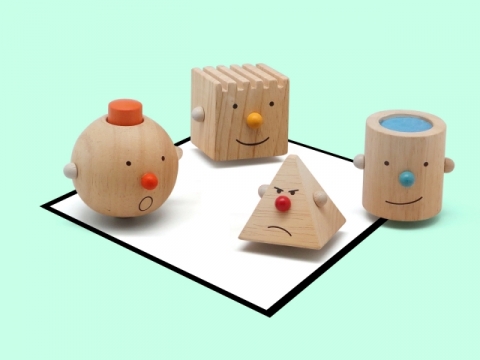 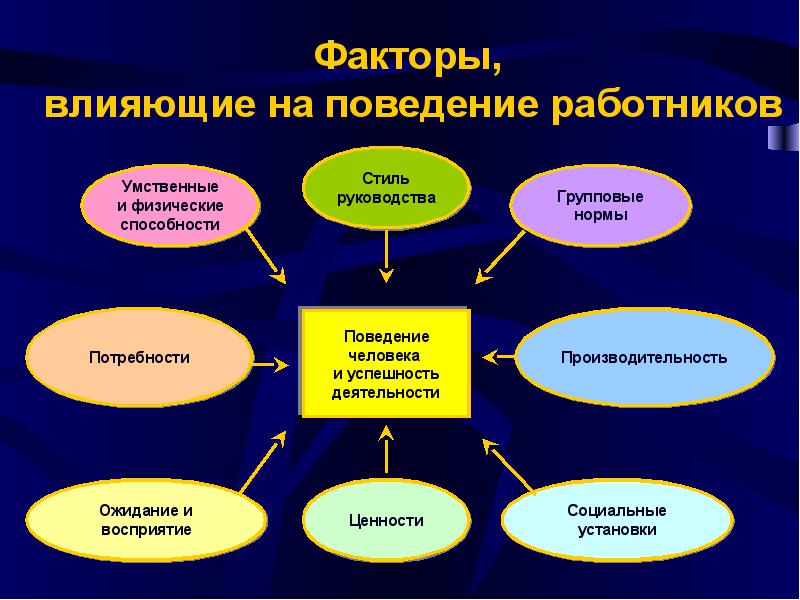 Руководитель - Подчиненный
Приобщайте персонал к «жизни» в организации.  

 Выясняйте причину недобросовестного отношения
    специалиста к профессиональной деятельности.

 Не попрекайте подчиненного его слабостями и
    недостатками.  

 Если сотрудник не выполнил распоряжения 
    руководителя, необходимо дайте ему понять 
    (один на один), что вам известно об этом.  

 Критикуйте действия и поступки, а не личность
    человека.  

 Относитесь к сотрудникам как к равноправным
    членам - ко всем с одинаковыми мерками.
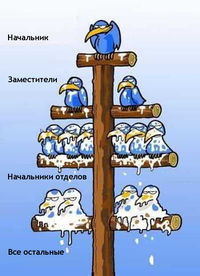 «Относитесь к своему подчиненному так,                                                                как Вы хотели бы, чтобы  к Вам относился руководитель».
Поощряйте свой коллектив даже в том случае, если успех достигнут
     главным образом благодаря Вашим успехам.

 Укрепляйте у подчиненного чувство собственного достоинства – хорошо
     выполненная работа заслуживает не только материального, но и 
     морального поощрения.  

 Привилегии, которые Вы делаете себе,  
     должны распространяться и на
     других членов коллектива.

 Доверяйте сотрудникам и признавайте 
     собственные ошибки в работе.  

 Защищайте своих подчиненных.  

 Выбирайте правильную форму 
     распоряжения, учитывая два фактора:
     а) ситуацию и наличие времени 
     б) личность подчиненного 

 Соблюдайте принцип распределительной справедливости - чем больше 
     заслуги, тем больше должно быть вознаграждение.
Подчиненный - Руководитель
Важно помогать руководителю в создании доброжелательной 
     атмосферы в коллективе.  

  Высказывайте свою точку зрения или предложения.

  Если в коллективе надвигается или уже случилось какое-либо 
     радостное или, напротив, неприятное событие, то об этом следует 
     сообщить руководителю.

  Предлагайте свою помощь в решении организационных вопросов.

  Будьте преданы и надежны, но не будьте подхалимом. 
 
  Не стоит обращаться за помощью, советом или
      предложением «через голову» - к руководителю  
      вашего руководителя, за исключением 
      экстренных случаев.
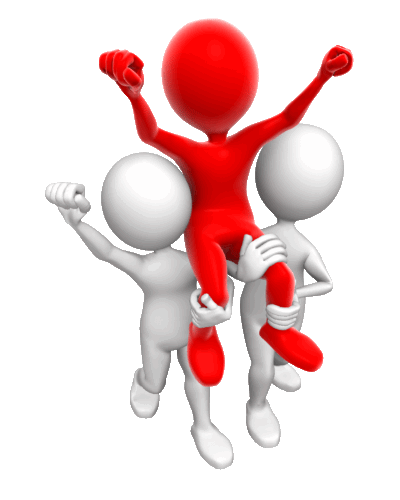 «Относитесь к своему руководителю так,                                                           как Вы хотели бы, чтобы к Вам относились ваши подчиненные».
Сотрудник - Сотрудник
Рассматривайте вашего коллегу как личность, которую нужно 
     уважать саму по себе, а не как средство для достижения ваших 
     собственных целей.
 Не требуйте к себе какого-либо особого отношения или особенных 
     привилегий со стороны другого.
 Попытайтесь соблюдать достичь четкого 
     разделения прав и ответственности в 
     выполнении общей работы.
 В отношениях между коллегами не 
     сваливайте вину друг на друга.
 Не относитесь с предвзятостью к своим 
     коллегам – отбрасывайте сплетни 
     в общении с ними.
 Называйте своих собеседников, 
     в процессе разговора, по имени и
     отчеству старайтесь делать это почаще.
 Во взаимодействии будьте дружелюбны. 
 Не давайте обещаний, которые вы не сможете 
     выполнить.
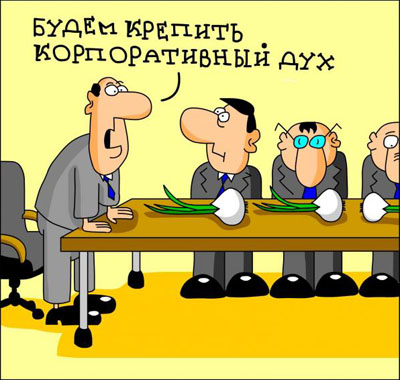 «В деловом общении относитесь к своему коллеге так, как Вы хотели бы, чтобы он относился к Вам».
Повышение этического уровня организации
Этические кодексы – система ценностей и правил этики, которых должны придерживаться работники.

Карты этики – этические рекомендации для работника в зависимости от занимаемой должности.

Этические комитеты – оценка практики с точки зрения этики.

Обучение этическому поведению как рядовых сотрудников, так и руководителей.
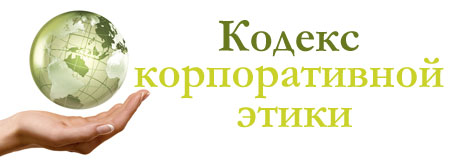 Библиография:
Варган С. Корпоративная этика: больше, чем просто этика// http://www.luxemag.ru/etiquette/6503.html. 
Дубинина М.В. Корпоративная этика в системе управления трудовыми отношениями на предприятии: Теоретико-методологические аспекты. М., 2003. 
Петрунин Ю.Ю., Борисов В.К. Этика бизнеса. М.: Дело, 2000. 
Стеклова О. Е. Организационная культура: учебное пособие. Ульяновск: УлГТУ, 2007. 
Третьяков В.П. Корпоративная культура делового общения // http://www.elitarium.ru/2007/09/14/kultura_delovogo_obshhenija.html.
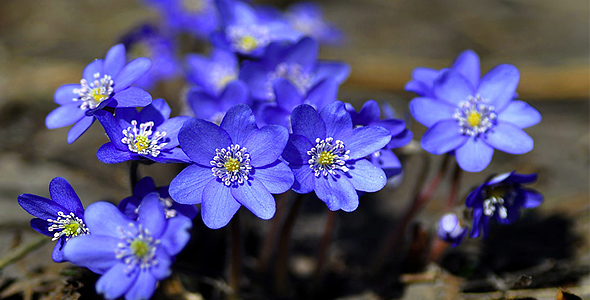